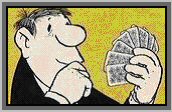 Die Hochzeit
HB EBDC
Erster Bremer Doppelkopf Club
Statistik
Die Siegquote für Re im Normalspiel liegt bei ca. 66%
Die Siegquote der Hochzeit liegt bei ca. 83%

Deshalb sollte man mit allen Mitteln immer mit der Hochzeit spielen, nicht gegen.

	Einheirat mit Dulle: 100%

	Einheirat mit blankem Ass: 87,6%

	Einheirat mit Herz Ass zu dritt: 24,2% (sog. Jocheneinheirat)
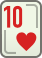 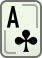 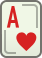 Ansagezeitraum verschieben
Hat man viel Trumpf (8+), dann kann man als Hochzeiter den Ansagezeitraum verschieben durch vorspielen von hohen Trümpfen. Vorher zeigt man an, mit wem man einheiraten will:
Ich habe Doppeldulle und heirate die Pik Dame
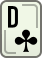 Ich habe eine Dulle und heirate die andere Dulle
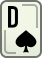 Ich habe eine Dulle und heirate die andere Dulle
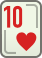 Ich heirate die andere Dulle
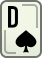 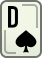 Eigene Asse spielen
Hat man nicht viel Trumpf (8+) und keine Trumpfhoheit (eine eigene Dulle), so spielt man zunächst seine eigenen Asse, um dann mit Trumpf einzuheiraten.
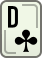 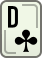 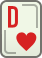 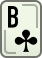 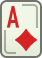 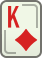 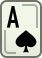 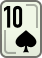 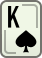 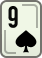 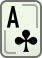 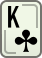 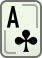 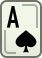 Man will den potenziellen Pik-Stecher nicht gegen sich haben.
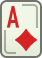 Partner mit Fehl suchen
Hat man wenig Trumpf und eine lange Fehlfarbe, dann ist es sinnvoll den potenziellen Stecher der langen Farbe zu suchen.
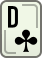 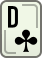 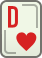 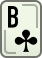 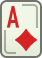 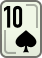 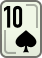 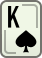 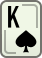 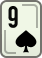 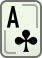 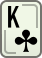 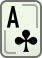 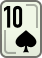 Trick 17
Sitzt man an 1. und will bei schon gespieltem Pflichtsolo ein Trumpfsolo in Karo spielen, so kann man auch eine Hochzeit ansagen.
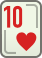 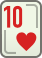 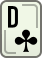 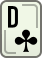 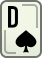 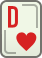 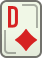 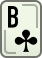 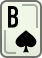 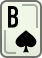 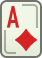 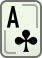 Vorteil: Der Ansagezeitraum wird zwei Stiche nach hinten geschoben und man findet einfacher tiefe Ansagen.
Jetzt muss erst Re (statt 60) gesagt werden.
12 Trumpf sind gefallen. Bei eigenen verbleibenden 7 Trumpf sind nur noch 7 draußen. Jede Runde kann jetzt je nach gefallenen Trümpfen weiter abgesagt werden.
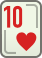 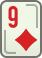 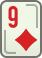 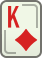 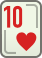 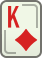 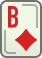 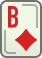 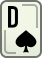 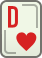 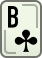 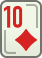 Aus der Sicht des einheiratenden
Doppeldulle immer anzeigen mit einem Trumpfvollen:
 …	            … 	          …

Keine Angst haben, wenn Hochzeiter nun	     spielt. Wer will schon gegen DD spielen. Hochzeiter will Ansagezeitraum verschieben.
Kommt der Hochzeiter raus, so kann bei DD auch abgeworfen werden:
 	    …	         …	
Wenn Hochzeiter mit Kreuz Ass eröffnet, Herz König abwerfen.
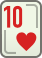 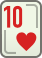 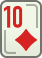 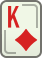 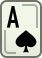 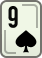 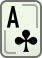 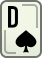 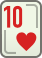 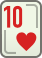 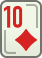 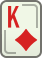 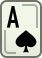 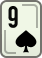 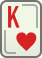 Hochzeiter kommt raus mit …
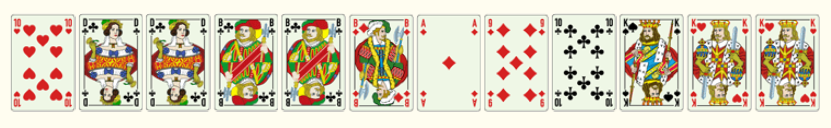 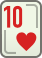 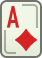 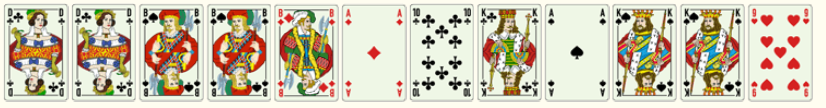 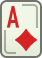 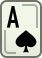 Hochzeiter kommt raus mit …
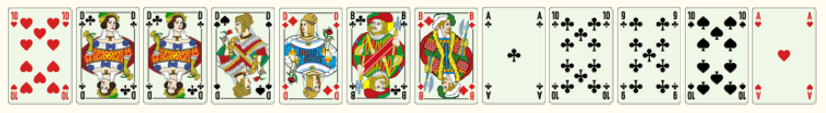 Was man niemals machen darf:
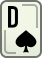 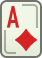 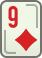 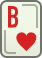 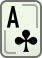 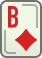 Nach der Einheirat
Fragen auf die Dulle: Habe ich ein Interesse an einem Re (eigenes Re oder unsichtbare „Stärken“), kann ich erst einmal den Hochzeiter auf Dulle abfragen.
Eine Frage (zögern) habe ich bei einer Stärke.
Ein eigenes Re sage ich mit mindestens 1,5 unsichtbaren „Stärken“:
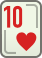 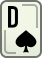 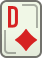 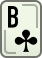 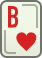 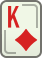 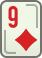 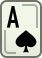 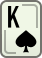 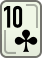 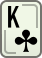 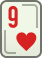 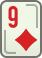 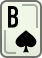 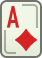 Fragen auf die Dulle
Ohne Re mit kurzem Zögern! Mein Partner weiß nun, dass ich noch eine Stärke habe.
Stärken sind
1,5 Stärken: 	Schwarze Chicane 
1 Stärke: 		Dulle, Asse mit noch 5 Restkarten der Farbe 					draußen, Herz-Chicane 0,5 Stärken: 	Schlechtere Asse (mind. noch 3 Karten der Farbe 				draußen, Blaue, schwarze Singles, Doppelherzdame, 			3 rote Damen
Eine gewisse Trumpflänge (7+) ist Voraussetzung, dass ich die Chicanen und Singles überhaupt so werten kann, ansonsten werden diese halt gar nicht bzw. im Falle einer Chicane nicht mehr so stark bewertet.
Hochzeiter sitzt hinter mir
Achtung: Auch unter den Bundesligaspielern gibt es hier keine Einheit was welche Frage zu bedeutet hat!!!
Die meisten spielen es so:
Sagt der Hochzeiter sofort Re, will er in Trumpf angespielt werden.
Sagt der Hochzeiter nichts, will er schwarz angeschoben werden.
Ein Fragen des Einheiraters fragt auf Dulle.

In München/Bochum fragt der Einheirater auf das zweite Ass oder nach Einheirat mit Trumpf auf das Kreuz Ass.
Hochzeiter sitzt hinter mit
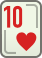 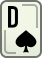 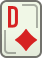 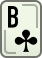 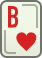 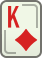 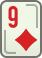 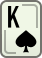 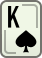 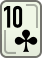 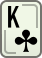 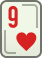 Nach Einheirat mit der Dulle
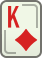 Bei Re: 

Sonst:
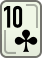